Sociální marketingkombinovaní studenti4
Jana Jeníčková
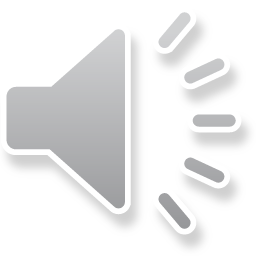 MARKETINGOVÝ VÝZKUM A PŘEDPOVÍDÁNÍ POPTÁVKY
Definujeme marketingový výzkum jako systematické plánování, shromažďování, analyzováni, a hlášení údajů a zjištění jejich důležitosti pro specifickou marketingovou situaci, před níž se ocitla firma. 
Marketéři potřebují včasné, přesné a použitelné informace o spotřebitelích, konkurenci a jejich značkách.
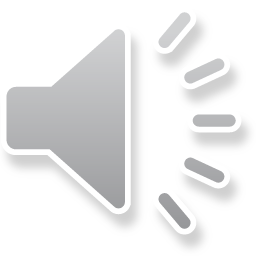 Marketingový výzkum
První krok: Definování problému, alternativ rozhodnutí a cílů výzkumu
Druhý krok: Tvorba výzkumného plánu - Vytvoření výzkumného plánu si žádá rozhodnutí o: 
zdrojích dat, 
výzkumných přístupech
výzkumných nástrojích, 
souborech respondentů a 
kontaktních metodách.
Třetí krok: Shromažďování informací
Čtvrtý krok: Analýza informací
Pátý krok: Prezentace závěrů
Šestý krok: Rozhodování
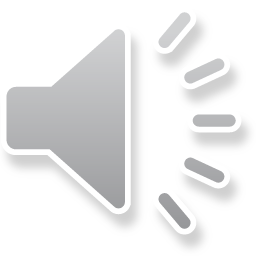 ZDROJE DAT
Primární data jsou nově shromážděná data ke specifickému nebo pro specifický výzkumný projekt. 
Sekundární data jsou data shromážděná k jinému účelu a již někde existují. 
Výzkumníci obvykle začínají své šetření zkoumáním některého z bohatých zdrojů sekundárních dat, aby zjistili, zda problém může být částečně nebo zcela vyřešen bez shromažďování nákladných primárních dat.
Když potřebná data neexistují nebo jsou zastaralá, nepřesná, neúplná nebo nespolehlivá, musí výzkumníci získat primární data. 
Většina projektů marketingového výzkumu obsahuje sběr některých primárních dat.
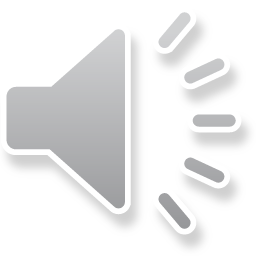 VÝZKUMNÉ METODY
Primární data lze získat pěti hlavními způsoby:
pozorováním 
skupinovou diskusí (focus groups) 
dotazováním 
z dat o chování zákazníků 
experimenty
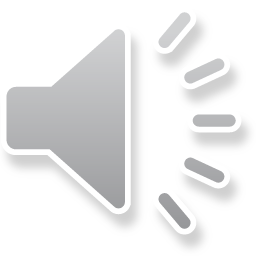 NÁSTROJE VÝZKUMU
Existují tří hlavní nástroje ke sběru primárních dat 

dotazníky
kvalitativní metriky 
mechanické pomůcky
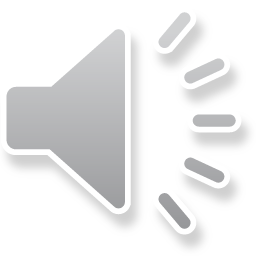 Na co dát pozor při tvorbě dotazníků
Ujistěte se, že v otázkách nejsou žádné předpojatosti a nenavádíte 	 respondenty k určité odpovědi
Pokládejte co nejjednodušší otázky. Otázka, v níž je více idejí nebo  dvě otázky v jedné respondent zmatou.
Pokládejte specifické otázky. Někdy je vhodné přidat určitý náznak,  aby se respondent rozpomněl. 
Vyhýbejte se slangu a zkratkám, které se nepoužívají každodenně. 
Nepoužívejte složitá nebo běžně nepoužívaná slova.
Vyhýbejte se otázkám, obsahujícím zápor. Je vždy lepší zeptat se: Už jste někdy… než Ještě jste nikdy…
Vyhýbejte se hypotetickým otázkám, je na ně obtížné odpovídat a 	 nemusí být nutně věrohodné
Ujistěte se, že se nabízené odpovědi na uzavřené otázky nepřekrývají. např. věkové kategorie od – do 
V uzavřených otázkách vyhraďte prostor pro odpověď „jiné“.
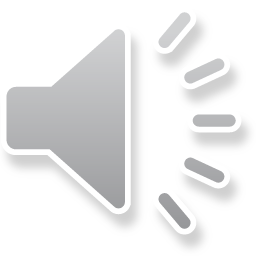 Kvalitativní výzkumné techniky
Sledování. Pozorování lidí při používání výrobku, nakupování, návštěvách nemocnice, jízdě vlakem, telefonování mobilním telefonem.
Mapování chování. Fotografování lidí v určitém prostoru (např. čekárna v nemocnici) po dobu dvou nebo tří dnů.
Spotřebitelské cesty. Zjišťování všech interakcí zákazníka s výrobkem, službou nebo prostorem.
Fotografický deník. Lze požádat spotřebitele, aby si vedli vizuální deník o svých činnostech a dojmech, které mají vztah k určitému výrobku.
Dotazování uživatelů vybočujících z průměru. Promlouvat si s lidmi, kteří znají nebo naopak neznají určitý výrobek nebo službu a vyhodnotit jejich zkušenosti s využíváním tohoto produktu či služby.
Vyprávění příběhů. Požádat respondenty, aby vyprávěli osobní příběhy o svých spotřebitelských zkušenostech.
Focus groups. Interview se skupinou rozdílných lidí. Například, když společnost potřebuje zjistit vnímání sandálů, dá dohromady umělce, kulturistu, pediatra a fetišistu, kterého přitahují boty.
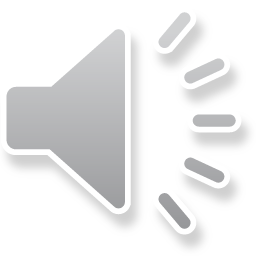 ROZHODOVÁNÍ O SOUBORECH RESPONDENTŮ
Dotazovaný jedinec. Koho se budeme dotazovat? 
Velikost souboru: Kolik respondentů by mělo být součástí dotazovaného souboru? 
Postup při vybírání souboru: Jak mají být vybíráni respondenti?
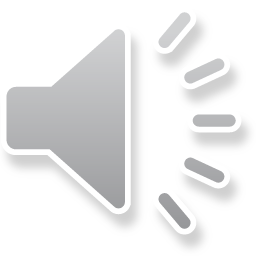 Tři typy pravděpodobnostního vybírání souboru respondentů
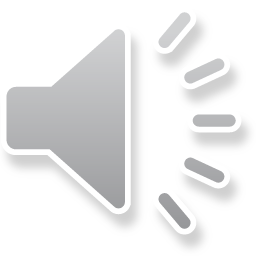 KONTAKTNÍ	 METODY
Dotazník zasílaný poštou 
Interview po telefonu 
Osobní interview 
On-line interview
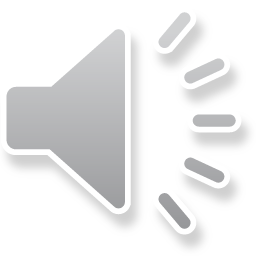 Dotazník zasílaný poštou
Dotazník zasílaný poštou je nejlepší způsob, jak se dostat k lidem, kteří by vám osobní rozhovor neposkytli nebo jejichž odpovědi by byly předpojaté či zkreslené osobou tazatele. 
	Dotazníky zasílané poštou vyžadují prostě a jasně formulované otázky. Ovšem míra reakcí je obvykle nízká nebo pomalá. 

Výhody:
nízké náklady (výrazně nižší, než u tazatel řízených dotazníků)
celková nižší náročnost organizace sběru dat
vyloučení vlivu tazatele
Nevýhody:
vyšší nároky na přípravu dotazníku, na kvalitu tisku
nízká návratnost a z toho plynoucí nízká reprezentativnost získaných odpovědí
vhodné pouze pro některé kategorie
nemožnost zaměřit se na složitější problémy a jejich hlubší zkoumání
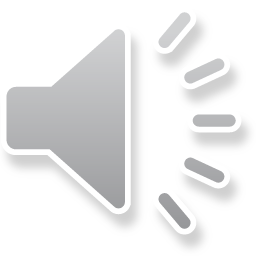 Interview po telefonu
Interview po telefonu je nejlepší metodou k rychlému získání informací. Hlavní nevýhoda spočívá v tom, že rozhovory musí být krátké a nepříliš osobní. 

Výhody
rychlost 
relativně nízké náklady 
kontrola uskutečněných rozhovorů 
Nevýhody
v případě delších dotazníků se efektivita výrazně snižuje 
nejsou vhodné pro složitější cílové skupiny
není možné používat vizuální materiály
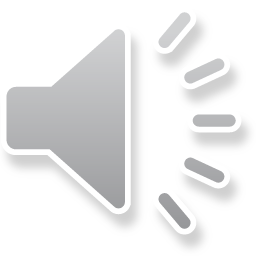 Osobní interview
Osobní interview je nejvšestrannější metodou. Zároveň je však osobní interview nejnákladnější metodou a vyžaduje si více administrativního plánování a dohledu než ostatní tři.
Výhody 
ukázání materiálů 
vyšší přesnost 
lepší vysvětlení 
hloubka 
Nevýhody 
s rostoucí délkou dotazníku se náklady výrazně zvyšují 
časová náročnost
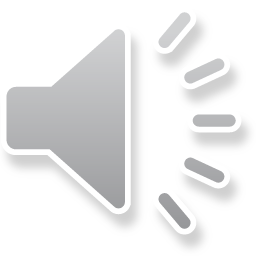 On-line interview
Společnost může umístit na své webové stránky dotazník, a nabídnout stimul za jeho zodpovězení, nebo může umístit upozornění (baner) na často navštěvované webové stránky, například Google, v němž vyzve lidi k zodpovězení několika otázek s nadějí na výhru.
Společnost může sponzorovat chat room nebo bulletin board a občas tam umístit otázky nebo uspořádat besedu v reálném čase nebo diskusi virtuální focus group. 
Společnost se také může mnohé dozvědět o jednotlivcích, kteří navštěvují její stránky, sledováním toho, jak se proklikávají jejím webem a jak přecházejí na jiné webové stránky.
Společnost může umísťovat na webové stránky postupně rozdílné ceny, používat rozdílné titulky, vyzdvihovat jiné charakteristické rysy výrobku, aby tak zjistila relativní účinnost svých nabídek.
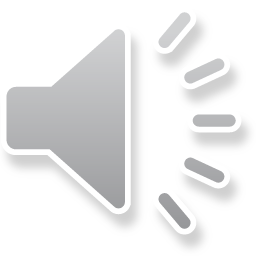 Třetí krok: Shromažďování informací
Fáze sběru informací marketingového výzkumu je obecně nejnákladnější a nejvíce náchylná k chybám. V případě výzkumů vznikají čtyři hlavní problémy. 

Někteří respondenti nebudou doma k zastižení a musí být kontaktováni opakovaně nebo nahrazováni jinými. 
Jiní respondenti spolupráci odmítnou. 
A ještě jiní budou odpovídat předpojatě nebo nepoctivě. 
A konečně, někteří dotazovatelé jsou rovněž předpojatí nebo nepoctiví.
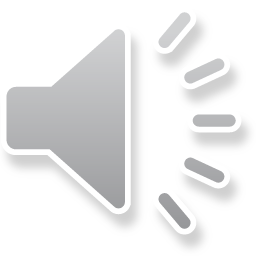 Čtvrtý krok: Analýza informací
V tomto krokem procesu je cílem učinit závěry ze shromážděných informací. 
Výzkumník utřídí data a zjistí četnost jejich rozšíření. Spočítá průměry a hodnoty rozptylu pro nejdůležitější proměnné. Výzkumník rovněž aplikuje některé pokročilé statistické techniky a modely rozhodování v naději, že zjistí další skutečnosti.
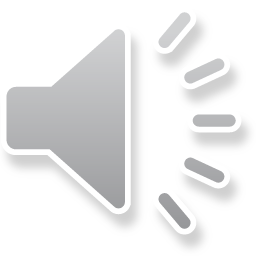 Pátý krok: Prezentace závěrů
V tomto kroku předloží výzkumník závěry. Výzkumník by měl předat závěry relevantní k důležitým marketingovým rozhodnutím, před nimiž stojí vedení.
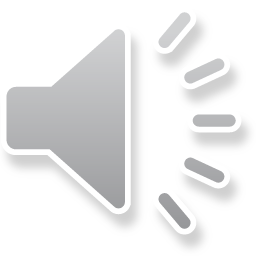 Šestý krok: Rozhodování
Marketéři, kteří zadali výzkum, potřebují zvážit výsledky výzkumu. Mají-li malou důvěru v jeho závěry, pak se mohou rozhodnout proti původně zamýšlenému realizačnímu plánu.
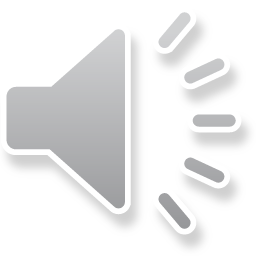